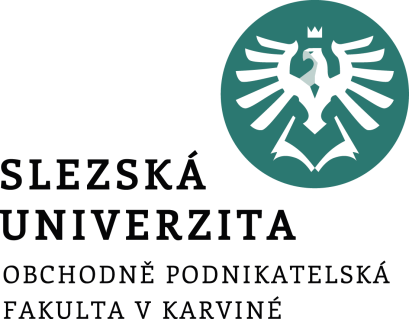 Informatika pro ekonomy I INM/BPZIEINM/BKZIE
Hromadná korespondence
Ing. Radim Dolák, Ph.D.
Hromadná korespondence
Hromadná korespondence nám umožňuje vytvořit personalizované dopisy nebo obálky.
Díky hromadné korespondenci je možné efektivně doplnit dynamická pole jako je například jméno, příjmení, adresa nebo oslovení do statické šablony dopisu.
Základem je propojení databáze/datových zdrojů zejména v excelu nebo poznámkovém bloku se statickým dopisem.
Hromadná korespondence
Hlavní oblasti práce s hromadnou korespondenci jsou následující:
tvorba dopisů
adresní štítky a obálky
slučovací pole
využití datových zdrojů
filtrování záznamů
nastavení pravidla
Hromadná korespondence-vytvoření jedné obálky
Zadání: 
Otevřete soubor Obalka.docx. 
1. K připravenému dopisu vytvořte obálku. 
2. Adresa příjemce bude shodná s adresou uvedenou v dopise (začíná jménem Aleš Koutný). 
3. Adresa odesílatele bude shodná s adresou uvedenou v záhlaví dokumentu (začíná jménem společnosti). 
4. Zvolte typ obálky C6, pro adresu příjemce nastavte formát písma tučný, font Cambria, velikost písma 20. 
5. Obálku přidejte do dokumentu pro pozdější vytisknutí.
Hromadná korespondence-vytváření dopisů přes průvodce
Zadání: 
Otevřete soubor Dopisy.docx. ze složky 02. Využijte průvodce hromadnou korespondencí 
1. Jako Hlavní dokument použijte právě otevřený soubor. 
2. Údaje o adresátech jsou uloženy v souboru Zakaznici.txt. Proveďte propojení hlavního souboru na tento zdroj dat. 
3. Ve zdroji dat odfiltrujte (vyberte) pouze adresáty z Karviné. Dále setřiďte záznamy sestupně podle Příjmení. 
4. Upravte text hlavního dokumentu (dopisu) tak, že vložíte slučovací pole do vymezených částí (místo textu <<zde vložte jméno>> apod.). 
5. Zobrazte náhled dopisů. 
6. Proveďte sloučení hlavního dokumentu se zdrojem dat do nového dokumentu, do sloučení zahrňte všechny záznamy. 
7. Uložte dokument vytvořený sloučením i původní dokument, dokumenty uzavřete.
Hromadná korespondence-vytváření dopisů bez průvodce
Zadání: 
Otevřete soubor Dopisy.docx ze složky 04. Pomocí hromadné korespondence a na základě otevřeného dopisu vytvořte soubor, ve kterém bude uložena množina průvodních dopisů určených odpovídajícím adresátům.  
1. Údaje o adresátech jsou uloženy v souboru Adresy.xlsx. Proveďte propojení hlavního souboru na tento zdroj dat. 
2. Do dopisu vložte místo textu <<Zde vložte adresu>> slučovací pole následujícím způsobem: 
Jméno Příjmení 
Ulice  	
PSČ Město 
3. Do řádku s oslovením vložte slučovací pole Příjmení, místo textu <<Zde vložte oslovení>> vytvořte pomocí pravidel u mužů oslovení Vážený pane a u žen Vážená paní.
Hromadná korespondence-vytváření dopisů bez průvodce
4. Zobrazte náhled dopisů. 
5. Odfiltrujte pouze adresáty s pohlavím muž. 
6. Proveďte sloučení dokumentů.